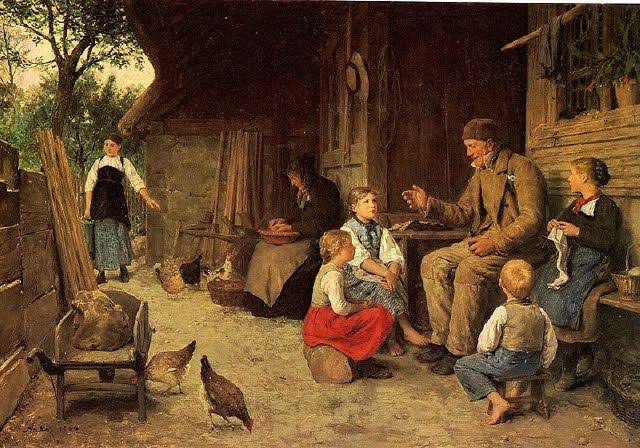 GOOD MORNING
Identity
Md shafiqul  islam
Assistant Teacher(English)
Sonatan darussannat dakhil madrasha, kawnia, Rangpur.
Mail:shafiqulislam42347@gmail.com
English 1st Paper
Class: Seven
Unit: Six
Lesson: 8 & 9
Date: 11/02/2021
LOOK AT THE PICTURE
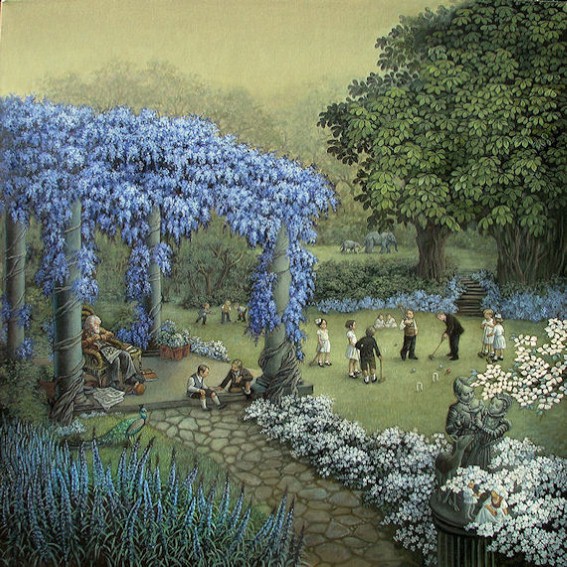 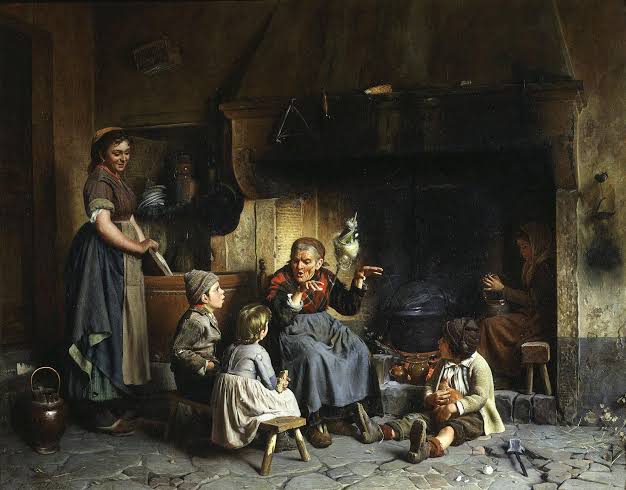 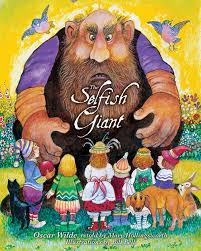 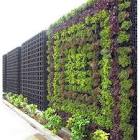 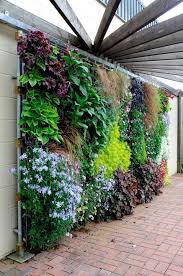 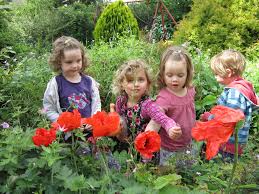 Todays Topic is-
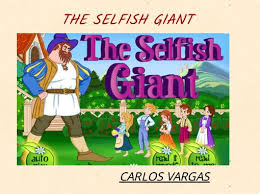 The Selfish Giant
Learning Outcome
By the end of the lesson, the students will be able to-
Lesson information.
Word meaning.
Choose the correct answer from the alternative.
Answer the following question.
Fill in each gaps with suitable words from the text.
Word Meaning
Selfish --------------স্বার্থপর
Giant ----------------দানব,দৈত্য
Trespasser ---------অনধিকার প্রবেশকারী
Refused -------------অস্বীকৃতি জানানো
Distant --------------দূরবর্তী
Cry ------------------চিৎকার করা
Allow -----------------অনুমতি দেয়া
Castle -----------------রাজপ্রাসাদ
Crowded -------------জনাকীর্ণ
Blossom --------------ফুল ফোটা
Understand ---------বুঝতে পারা
Lifeless ----------------প্রাণহীন
Hope ------------------আশা করা
Describing Lesson
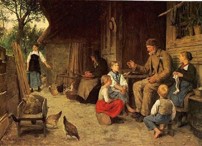 Shima’s  grandfather was telling the story of the Selfish Giant in the family    gathering. Grandma refused to go bed.
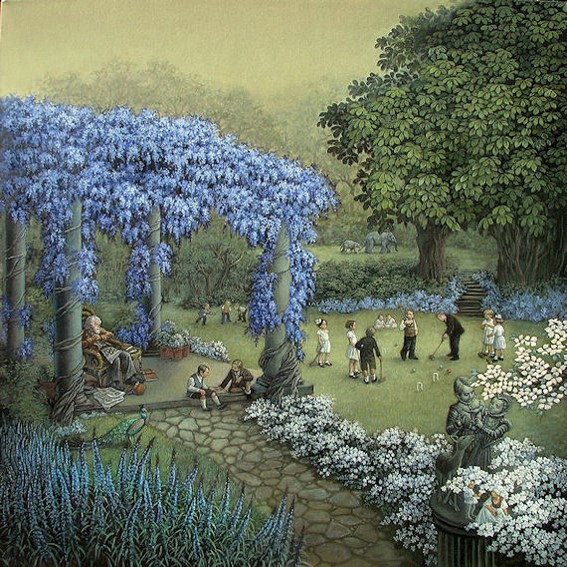 It was a large lovely garden with soft green grass. Here and there over the grass stood beautiful flowers. Also there were fruit trees around the garden.
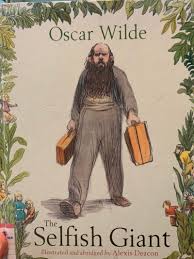 One day the Giant came back. He went to see his friend in a distant land and stayed with  him for seven years.
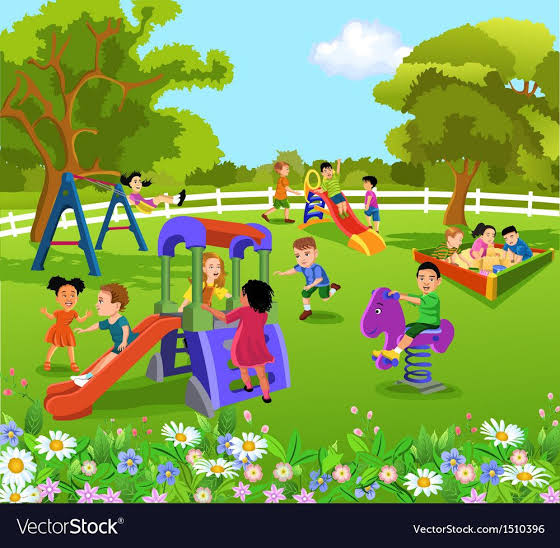 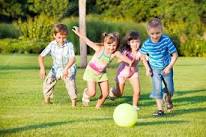 When he  arrived, he saw children playing in his garden.
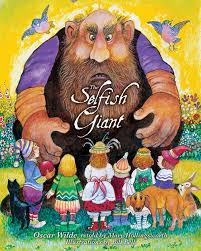 ‘’My own garden is my own garden, ‘’ said the Giant. ‘’ Anyone  can understand that . And  I will allow nobody else to play in it.’’
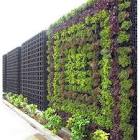 So he built high wall all around the garden and put up a notice:
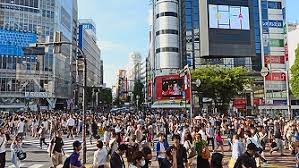 The children had now nowhere to play. There were no garden around and the roads were busy and crowded.
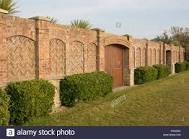 After madrasha they used to go round the high wall and talk about the beautiful garden inside. ‘’ How we were there! ‘’ they said to each other.
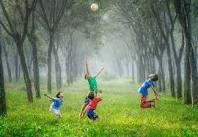 Then came the spring. And all over the country there were flowers and there were birds. Only in the garden of the Giant it was still winter.
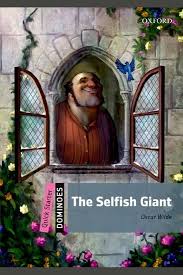 ‘’ I cannot understand why the spring is so late in coming , ’’ said the Giant. He was sitting at the window of his castle and looking out at his cold, dry and lifeless garden. I hope there will be a change in the weather.’’
Silent Reading
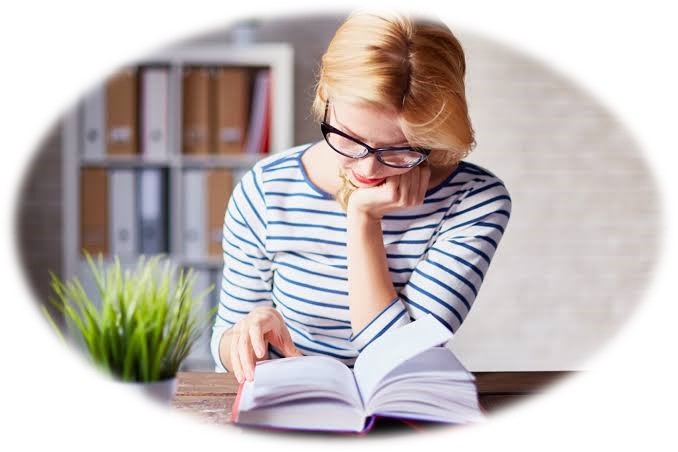 Individual Work
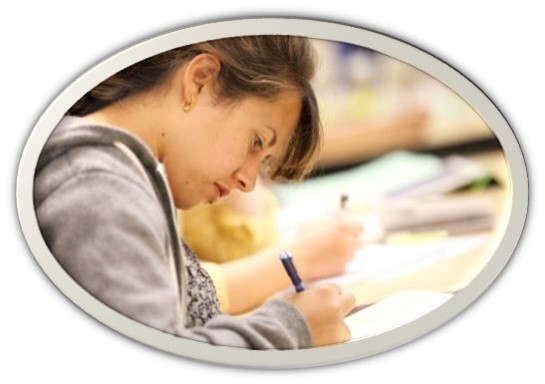 How do you know that the giant is selfish?
Group Work
Choose the correct answer to each question from the alternative:
1. Who  was telling the  story ?
         (a)   Mina`s  grandfather (b)  Rina`s  grandfather (c )  Shima`s grandfather
           (d) salma’s grandfather
 2. Every afternoon the children came back from madrasha and used to go and ------------.
        (a) madrasha field     (b) school field      (c ) collage field       (d) giant garden
  3. There were only snow and frost and-----------------------. 
        (a) east wind           (b) west wind         (c ) north wind         (d) south wind
  4. Castle means---------------------------.
        (a) mansion            (b)  citadel                 (c ) fortrees            (d)  all the options
   5. The  Giant hoped to find-----------------------------.
        (a) a change of friend  (b)   a change of weather (c ) a change of wealth (d) a change of fortune.
Evaluation
Answer the following question in the text::
1.   How were the road?
2.   Who say’s my own garden is my own garden?
3.   When did the children use to go the garden?
4.   What was the condition of the country during the spring?
5.    What was the reaction of the Giant in such condition?
Home Work
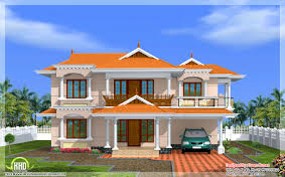 Read the following text and fill gaps with appropriate words:
From Sunday to Thursday I go to the club at (a)-------------- in the morning. It’s the time for our (b)----------------practice. So  I have to get up by (c )-----------------. Usually on Monday afternoon, the team doctor sees all the(d)-----------------------. On Tuesday our coach shows us videos of(e )----------------matches.
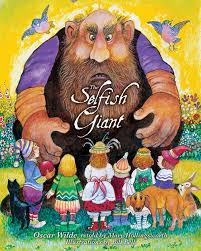 THANK YOU ALL STUDENT